XV Seminário da Análise da Qualidade e Informação do SINASC
Gerência do SINASC / Secretaria Municipal de São Paulo
O uso do Tabwin SINASC e Caderno de Nascidos Vivos
Coordenadoria Regional de Saúde Leste
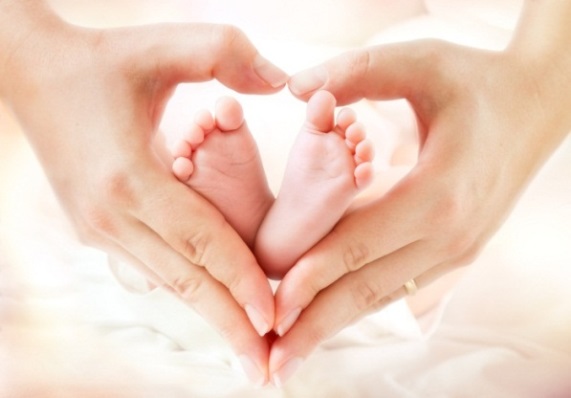 Aline Alves do Amaral – Assessoria de Planejamento
São Paulo, novembro de 2017
O uso do Tabwin SINASC e Caderno de Nascidos Vivos – CRS Leste
Projeto
Curso Tabwin SINASC
Grupo CRS Leste + Supervisões Técnicas

Produto que utilizasse as ferramentas de tabulação

Demanda da Coordenadoria e Supervisões Técnicas

Monitoramento dos Nascimentos na região
O uso do Tabwin SINASC e Caderno de Nascidos Vivos – CRS Leste
Objetivo
Monitorar os nascimentos na área de abrangência da Coordenadoria Regional de Saúde Leste com intuito de analisar a situação das gestantes e nascidos vivos da região e identificar o perfil de cada território desagregando os dados por Supervisão Técnica de Saúde e Distrito Administrativo.
O uso do Tabwin SINASC e Caderno de Nascidos Vivos – CRS Leste
Metodologia
Pesquisa descritiva, na qual extraiu-se dados do Tabwin SINASC, com ênfase nas variáveis, baixo peso, tipo de parto, apgar, anomalia, idade gestacional, consulta de pré-natal, faixa etária da mãe, prematuridade, escolaridade, tipo de hospital de nascimentos, tipo de parto, evasão, utilizadas para traçar e analisar o perfil de cada Distrito Administrativo e Supervisão Técnica de Saúde. O que permitiu elaborar o Caderno de Nascidos Vivos – CRS Leste.
O uso do Tabwin SINASC e Caderno de Nascidos Vivos – CRS Leste
CRS LESTE - 7 Supervisões Técnicas de Saúde
STS São Miguel
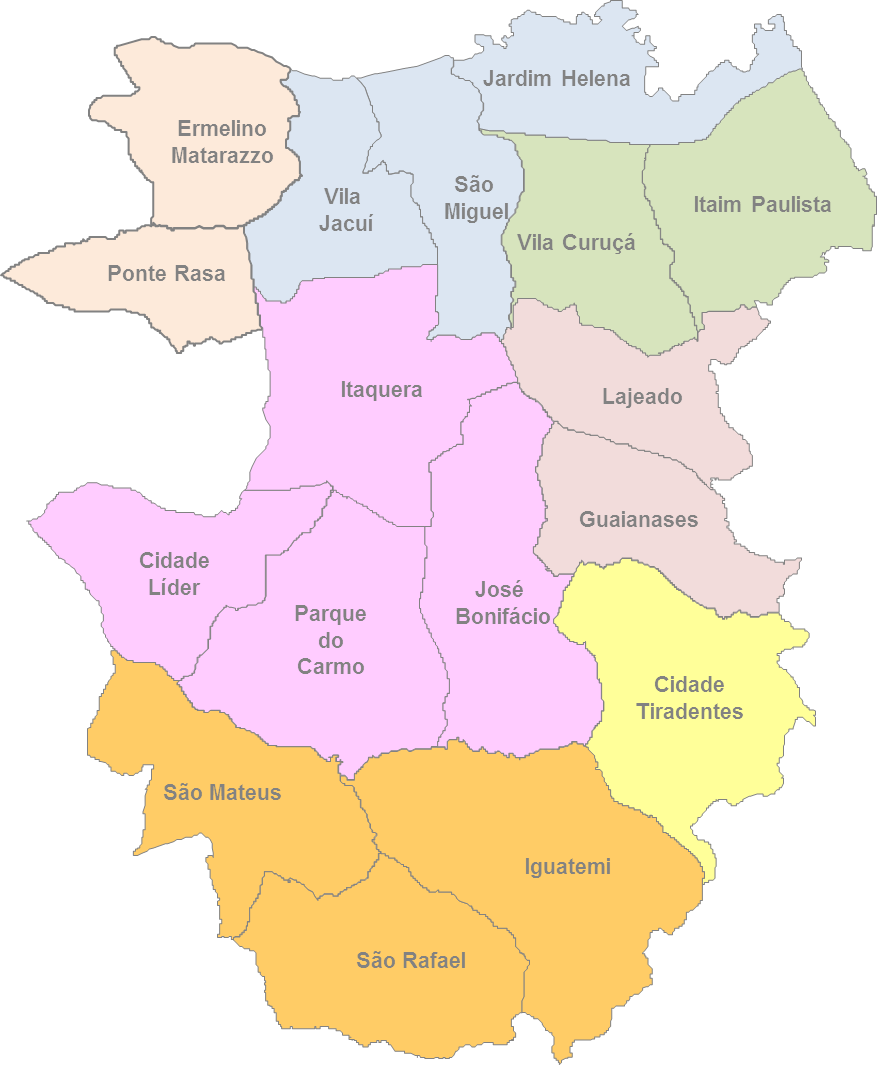 STS Ermelino Matarazzo
STS Itaim
STS Guaianases
STS Itaquera
STS Cidade Tiradentes
STS São Mateus
POP 2017: 2.454.656 habitantes
  ÁREA: 195,35 km² 
  D. DEMOGRÁFICA :  12.565 hab/km²
Fonte: SMDU/SP; SMS
O uso do Tabwin SINASC e Caderno de Nascidos Vivos – CRS Leste
Nascidos Vivos segundo Supervisão Técnica de Saúde e Distrito Administrativo da CRS Leste, série histórica de 2011 a 2016
Fonte: Fonte: SINASC/CEInfo SMS_SP. Dados atualizados em  29/11/2017.
O uso do Tabwin SINASC e Caderno de Nascidos Vivos – CRS Leste
Nascidos Vivos residentes com anomalia segundo Supervisão Técnica de Saúde e Distrito Administrativo da CRS Leste, série histórica de 2011 a 2016
Fonte: Fonte: SINASC/CEInfo SMS_SP. Dados atualizados em  29/11/2017.
O uso do Tabwin SINASC e Caderno de Nascidos Vivos – CRS Leste
Pré Natal com 07 ou mais consultas segundo Supervisão Técnica de Saúde e Distrito Administrativo da CRS Leste, série histórica de 2011 a 2016
Fonte: Fonte: SINASC/CEInfo SMS_SP. Dados atualizados em  29/11/2017.
O uso do Tabwin SINASC e Caderno de Nascidos Vivos – CRS Leste
Partos Vaginais segundo Supervisão Técnica de Saúde e Distrito Administrativo da CRS Leste, série histórica de 2011 a 2016
Fonte: Fonte: SINASC/CEInfo SMS_SP. Dados atualizados em  29/11/2017.
O uso do Tabwin SINASC e Caderno de Nascidos Vivos – CRS Leste
Considerações  Finais
Caderno de Nascidos de 2011 a 2016
Indicadores;
Planejamento de Ações;
Conhecimento do território e suas diversidades;

Divulgado na Assessoria Técnica da Coordenadoria e nas Supervisões Técnicas de Saúde como instrumento de apoio na tomada de decisões;
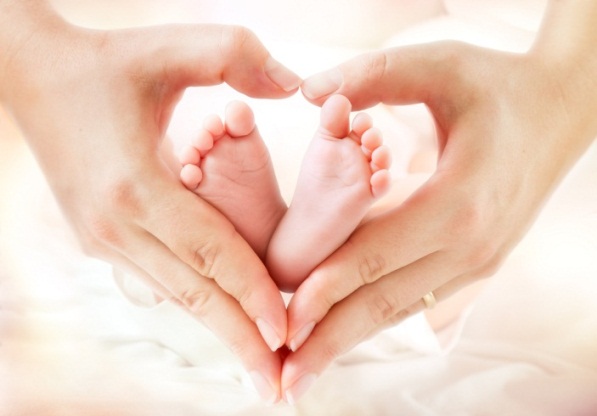 Coordenadoria Regional de Saúde Leste
Assessoria de Planejamento

Aline Alves do Amaral
Email: alineamaral@prefeitura.sp.gov.br
Tel: 3397-0947